MINISTRY OF MEGAPOLIS & WESTERN DEVELOPMENT
Megapolis Master Plan 
& 
Key Investment Opportunities
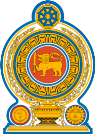 Why Megapolis..?
Control ribbon development and sprawl.
Minimize the congestion.
A gentrifying city.
Improve the waste management systems. 
Manage haphazard land use.
Protect significant wetlands & natural assets
Create the enabling environment for an economic transformation.
Improve housing/living standards and create a social transformation
Concentrate and better manage industry
Create a truly unique network of cities
Western Region Megapolis Plan
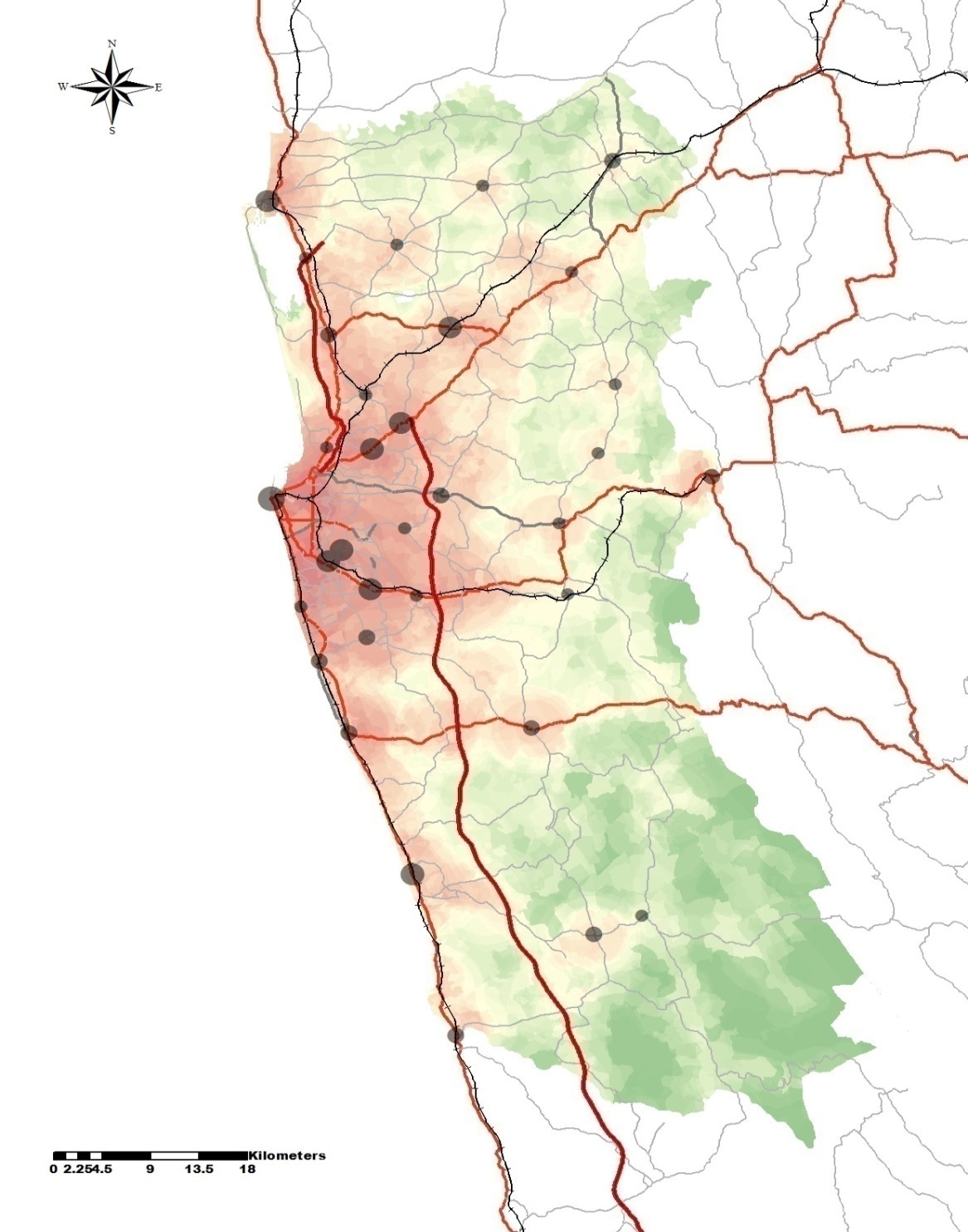 Marine Zone
Colombo CBD – Financial City
Industrial/Manufacturing Townships (Mirigama & Horana)
Aero City (Katunayake)
Tech City (Kaduwela to Homagama)
Logistics,Tourism & Marine City (Katunayake to Colombo Harbor & Marine Zone)
Plantation City (Avissawella)
Forest Related Economic City (Baduraliya)
Sustainable Harbour Utilisation
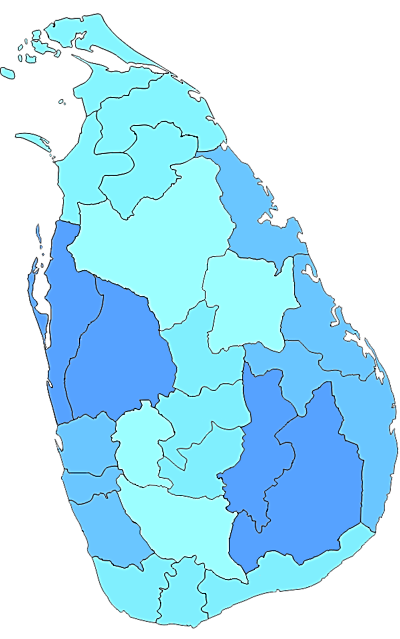 Troncomalee Harbour
China
Miyanmar
HongKong
Japan
Bangaladesh
Colombo Harbour
India
Pakistan
UK
African Continent
Gulf Aden
Hambantota Harbour
Singapore
Malaysia
Australia
Indonesia
Key Economic Corridors
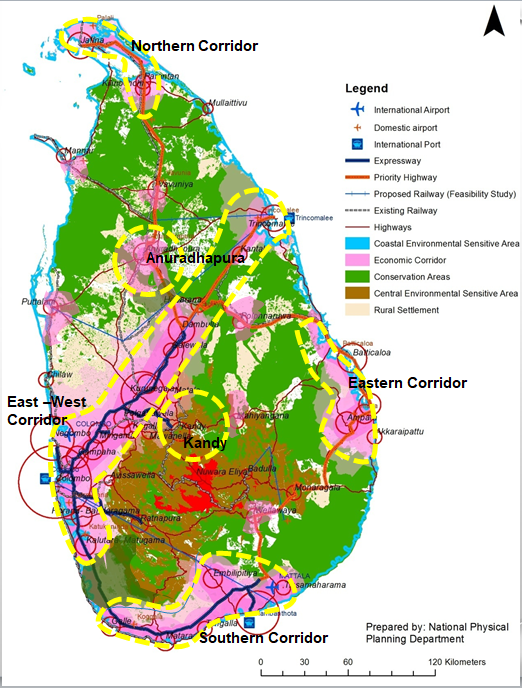 Proposed Spatial Structure 2050 By National Physical Plan 

Four Development Corridors
Two Metro Regions
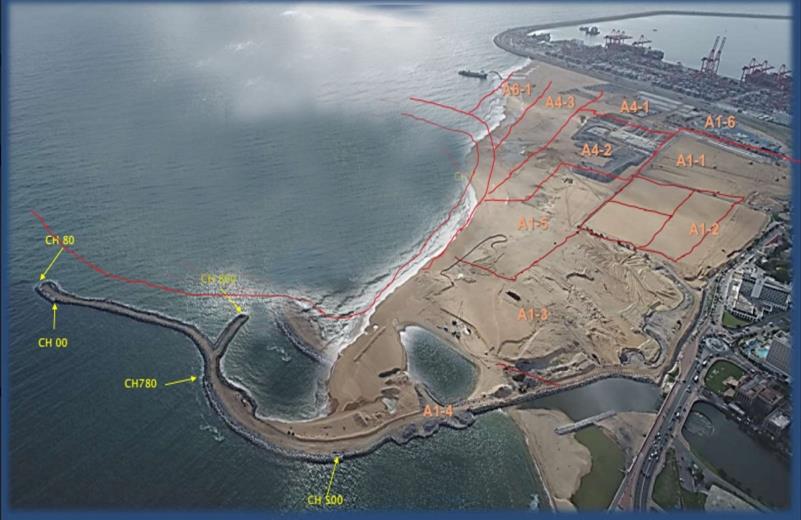 Colombo Port City
Colombo Port City Development Project
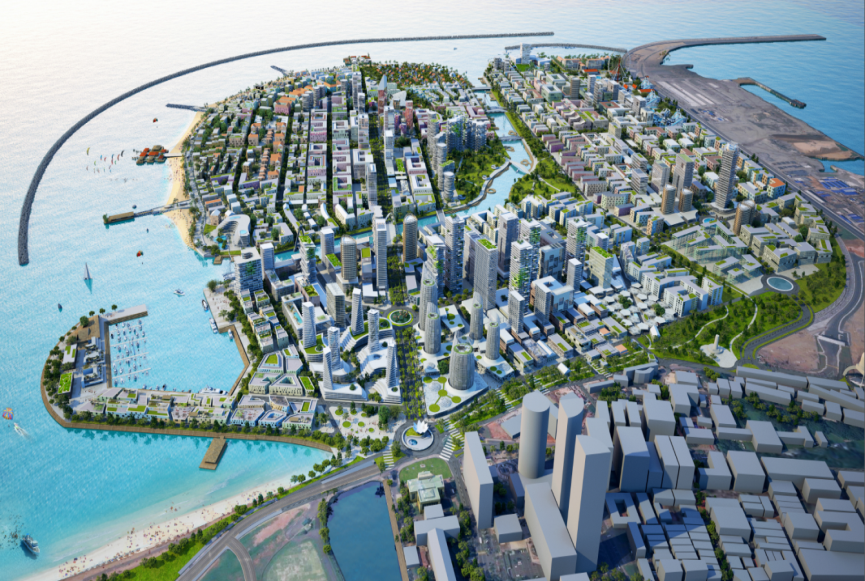 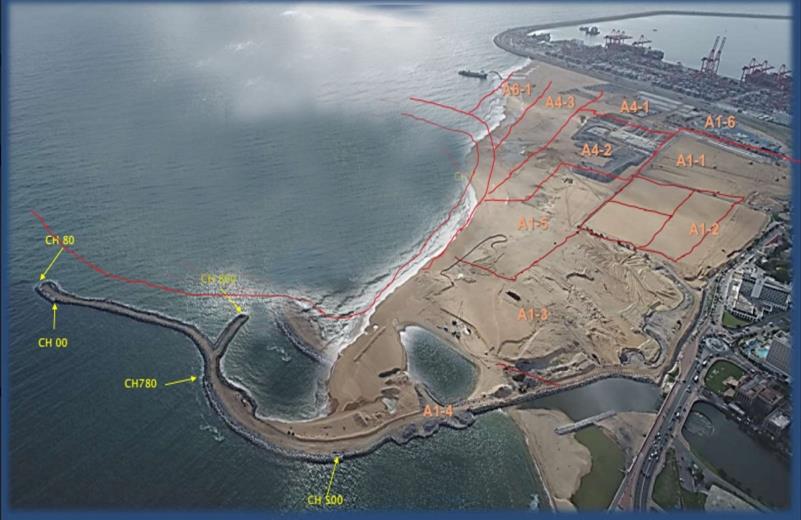 Colombo Port City Development Project
Government Owned Lands in Port City
The government of Sri Lanka has planned to have following three projects,

International Education Centre
International Health Centre
International Conventional Centre
Public Transport Sector – New Light Rail Transit System
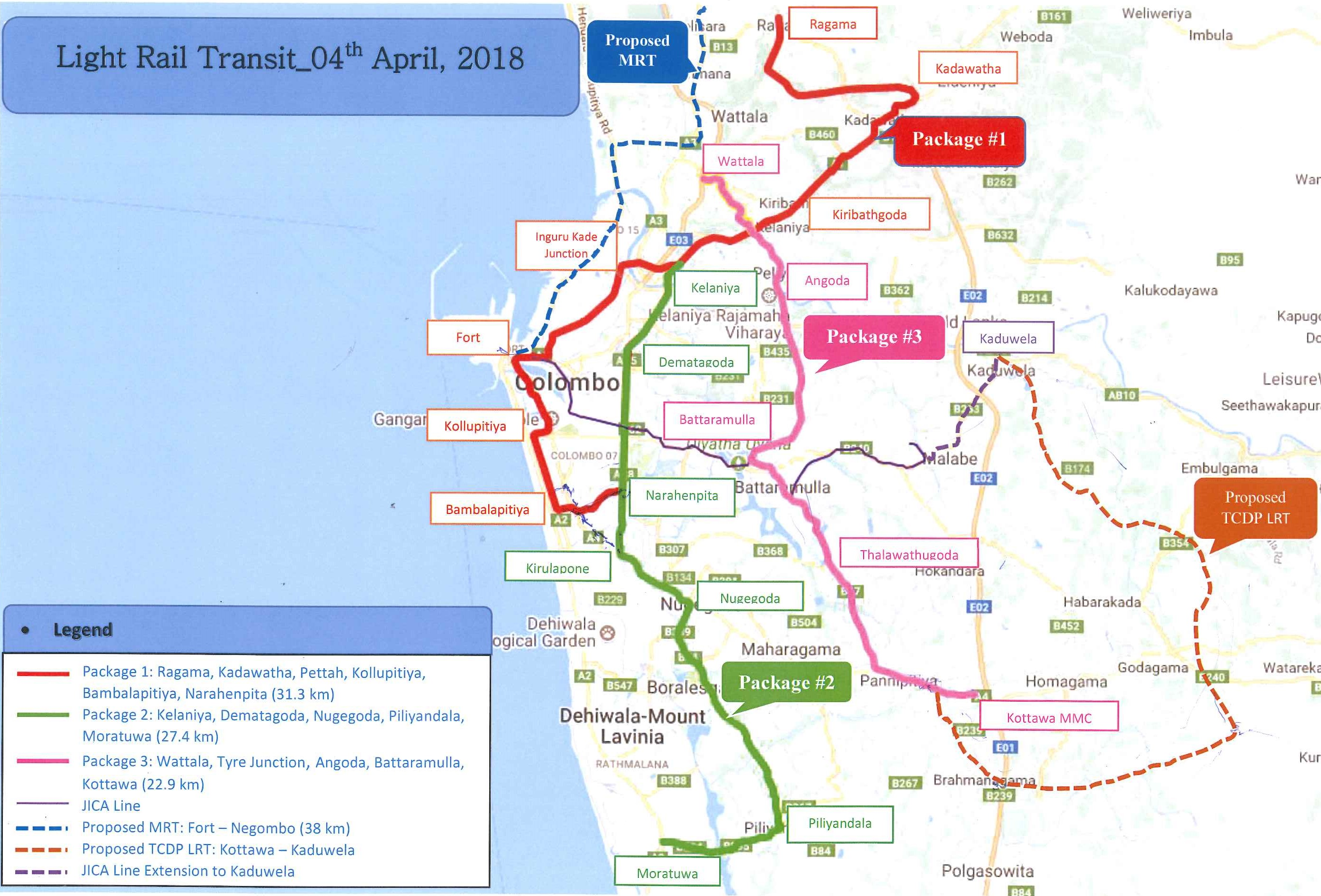 Public Transport Sector - Inland Water Transport
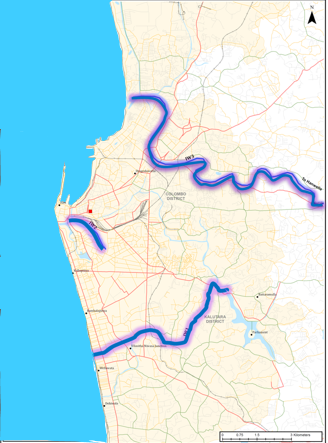 Inland Water Transport  
Under Implementation
Wellawatte – Battaramulla (IW1)  	- 	7.2 Km
Fort – Union Place (IW2) 		–            2.0 Km
Mattakkuliya – Hanwella Line (IW3)	– 	34.0 Km

Other (Sea / Canal) Lines

Total Estimated Cost of Project is US $ 6 million
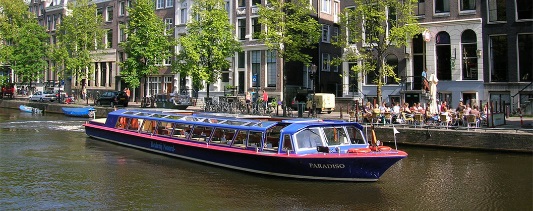 Public Transport Sector – MmTH Colombo - Fort
Multi-Modal Transport Hub Colombo - Fort
Project Components of MMTH
Under Implementation
Railway Station
LRT Station
Bus terminal
Pedestrian Decks
Car Parking
Shopping Mall      
Roof garden as a green public place
Access Roads
To improve the connectivity between different transport modes in Western Province.
To accommodate business, accommodation, Office and recreational  facilities.
Investment Opportunities in - Tech City
11
Meegoda
Railway Station
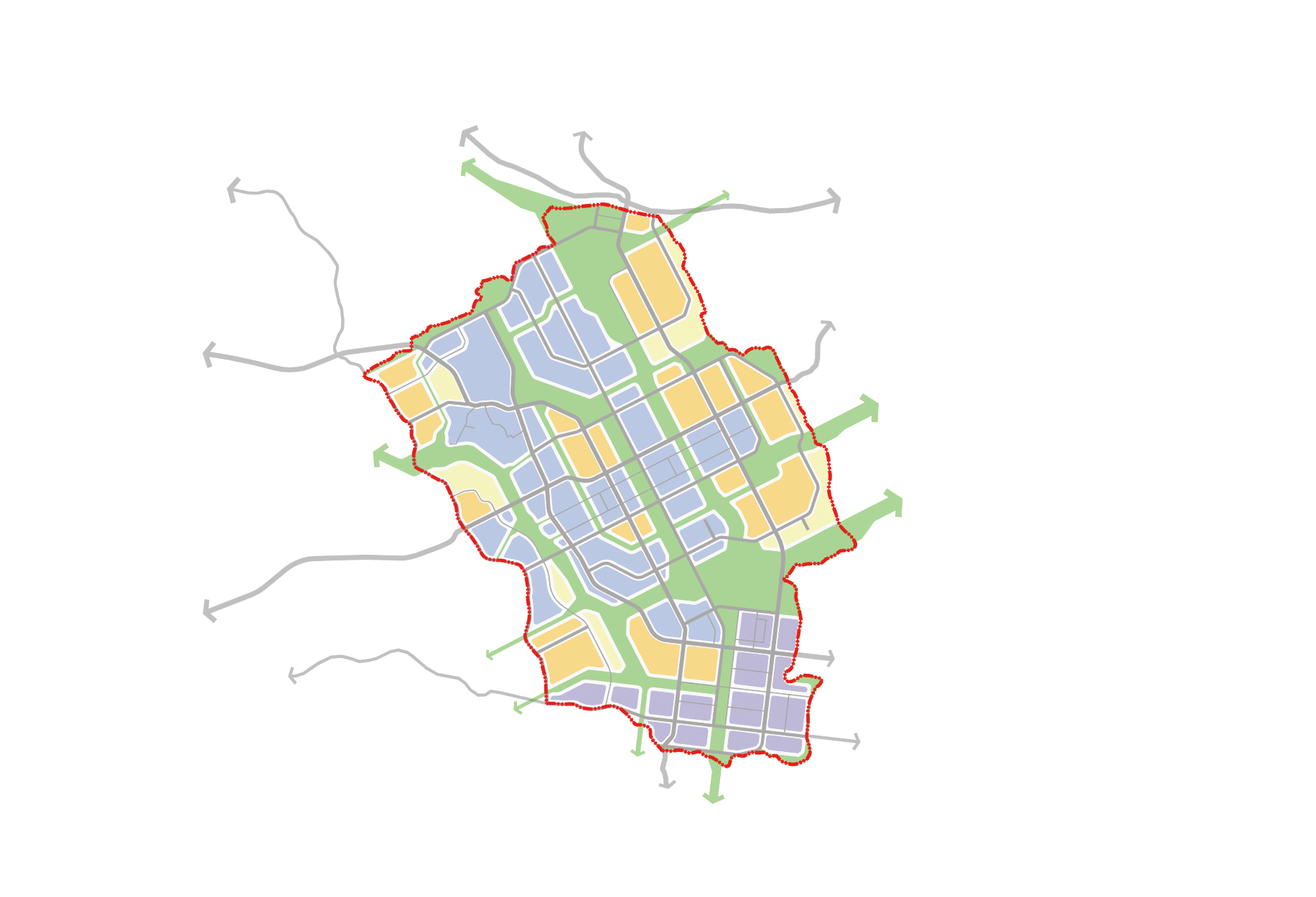 B240
Multi-Modal
Node
Homagama
International Business Corridor
Science Corridor
To B123
Biz Incubator
Science Node
To COLOMBO
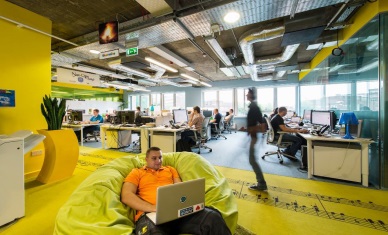 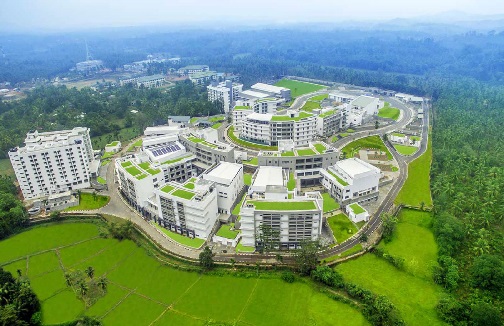 Science
Node
N
Int’l Biz
Node
To Colombo
International Business
International Biz
Corridor
Administrative Node
Administrative
Node
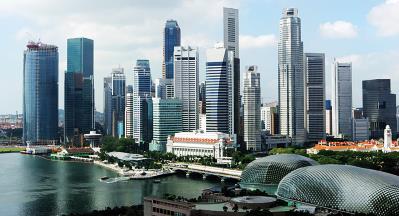 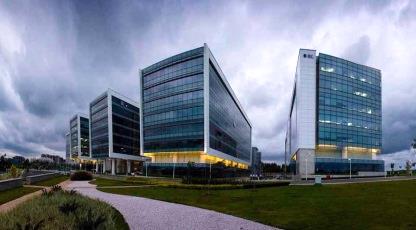 To COLOMBO
Dampe
Science Corridor
Residential
S&T Programs
Industrial
Node
Venture Business
Industrial Node
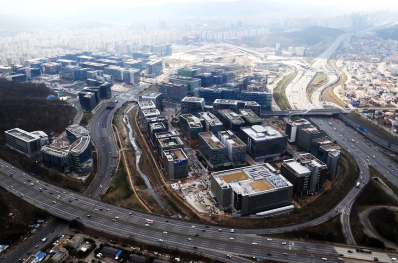 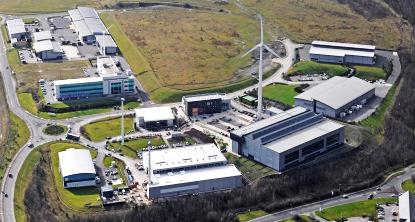 Key Node
Arterial Road
Local Road
Railway
To HORANA
Padukka
1
2Km
0
0.5
Industrial Programme
Green Network
Investment Opportunities– Tech City
03. Business Corridor:
      Construction of Business Incubating Center
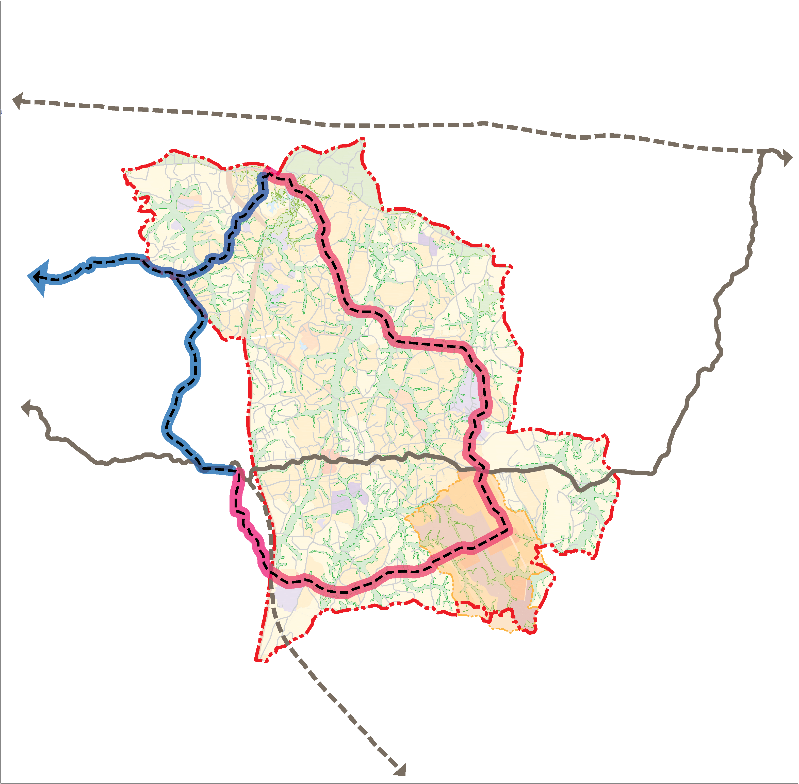 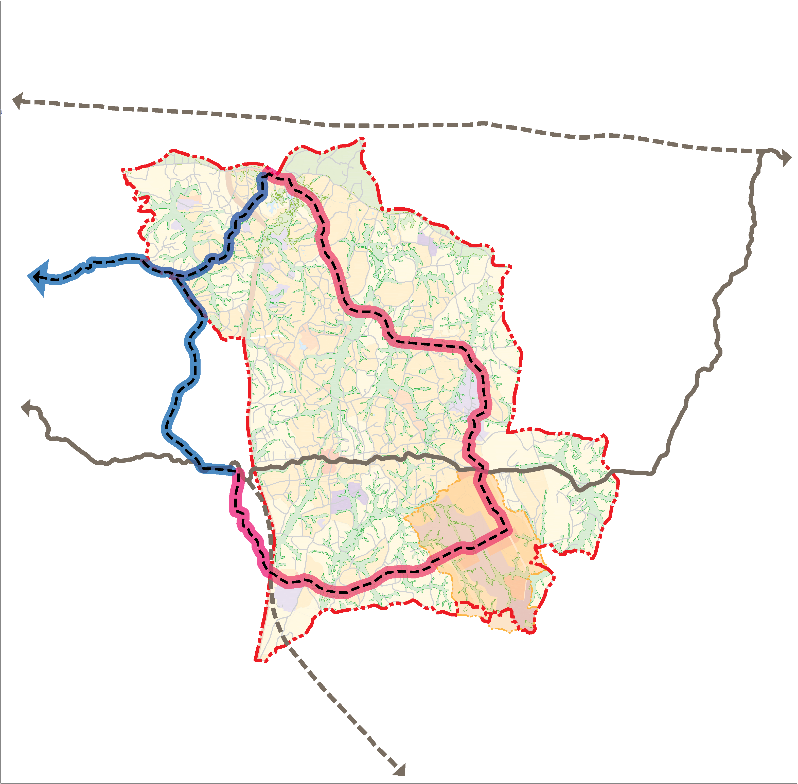 Colombo
Avissawella
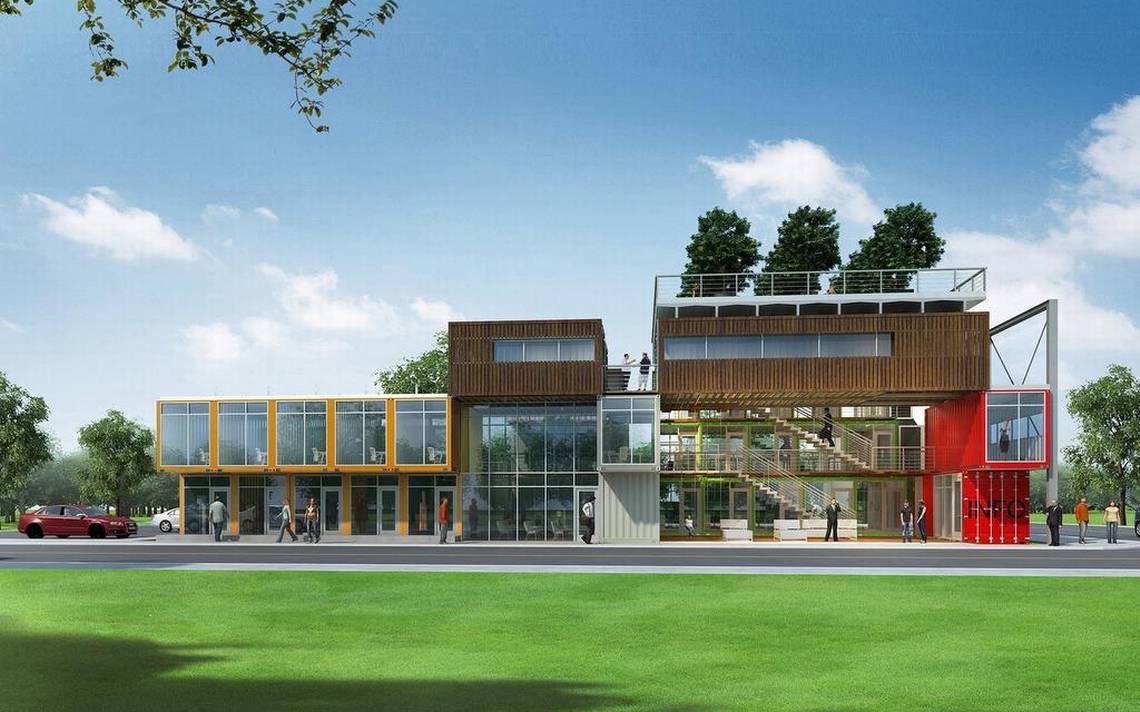 RL-NR2 (Keleniya-Kosgama)
LRT 6
Colombo/
Kotte
LRT 4
LRT(proposed)
RL-M3 (Kelani Valley Line)
LRT 5
Colombo
Meegoda
Railway Station
04. Public Transportation :
       New Light Rail Transit Route
RL-NR1 (Kottawa-Horana)
Horana
Harmonized public transportation service network
New Multi-Modal Transport Hub at Meegoda
Elevated or at grade
Kottawa to Kaduwela via Mahenwatta & Meegoda
LRT Line (planned)
LRT Line (proposed)
Railway (existing)
Railway (proposed)
Multi-Modal Center (planned)
Multi-Modal Center (proposed)
Investment Opportunities– Tech City
Housing 
Housing Complex Construction Project
- Total Population          : 111,000
- Total Number of Unit : 28,500
M2
M1
T11
Mid-Density Housing
A1
High-Density Housing
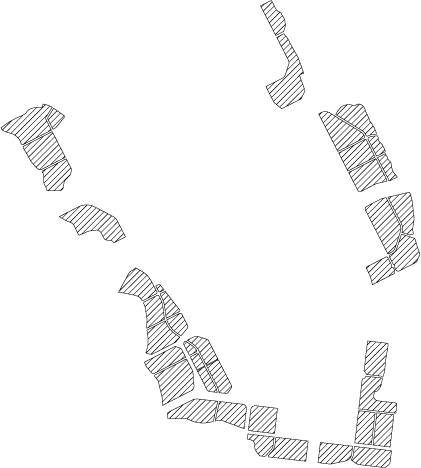 T12
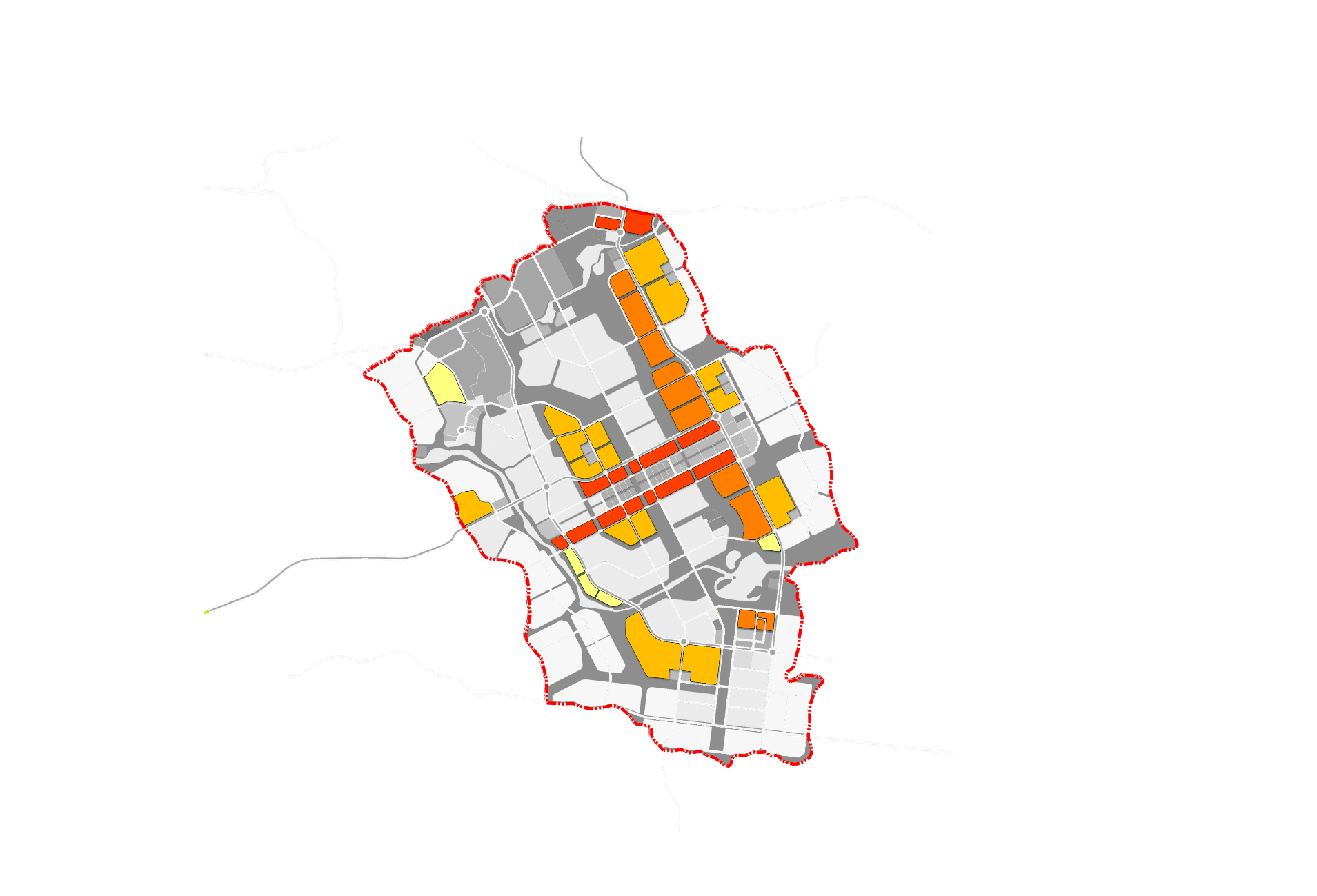 A2
Mid-Rise Apartment
A3
Residential – Commercial Housing
A4
T13
D1
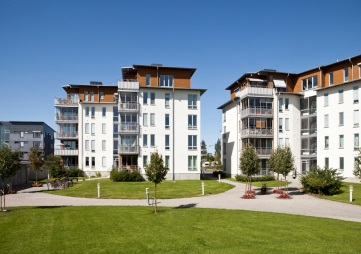 A5
N
T14
Population52,500
Number of Unit13,400
Social Housing3,300
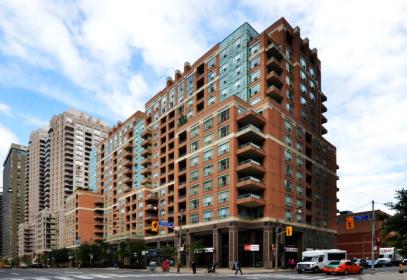 A6
T2
M7
T4
T3
M6
T6
M5
M14
T5
M4
A7
M13
M3
Population19,000
Number of Unit5,000
M12
T15
M11
T1
A8
M10
T8
M9
T7
M8
D5
D2
D3
D4
A10
A9
A11
T9
T10
Low-Density Housing
High-Rise Apartment
Detached House
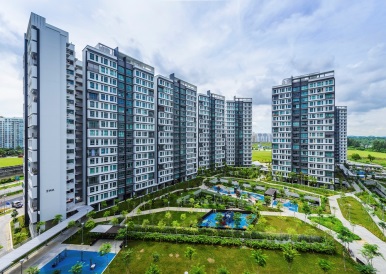 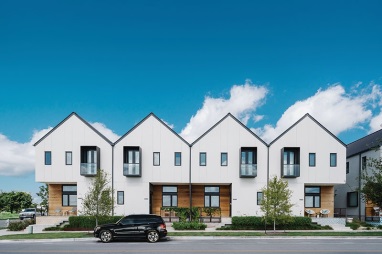 Population38,000
Number of Unit9,700
Population1,500
Number of Unit400
Low-Density D1~D5
Mid-Density T1~T15
High-Density(apartment) A1~A11
High-Density(mixed use) M1~M14
Social housing T2, T10, T14
Investment Opportunities – Financial City
01. Multi-modal Transport Hub / Pettah
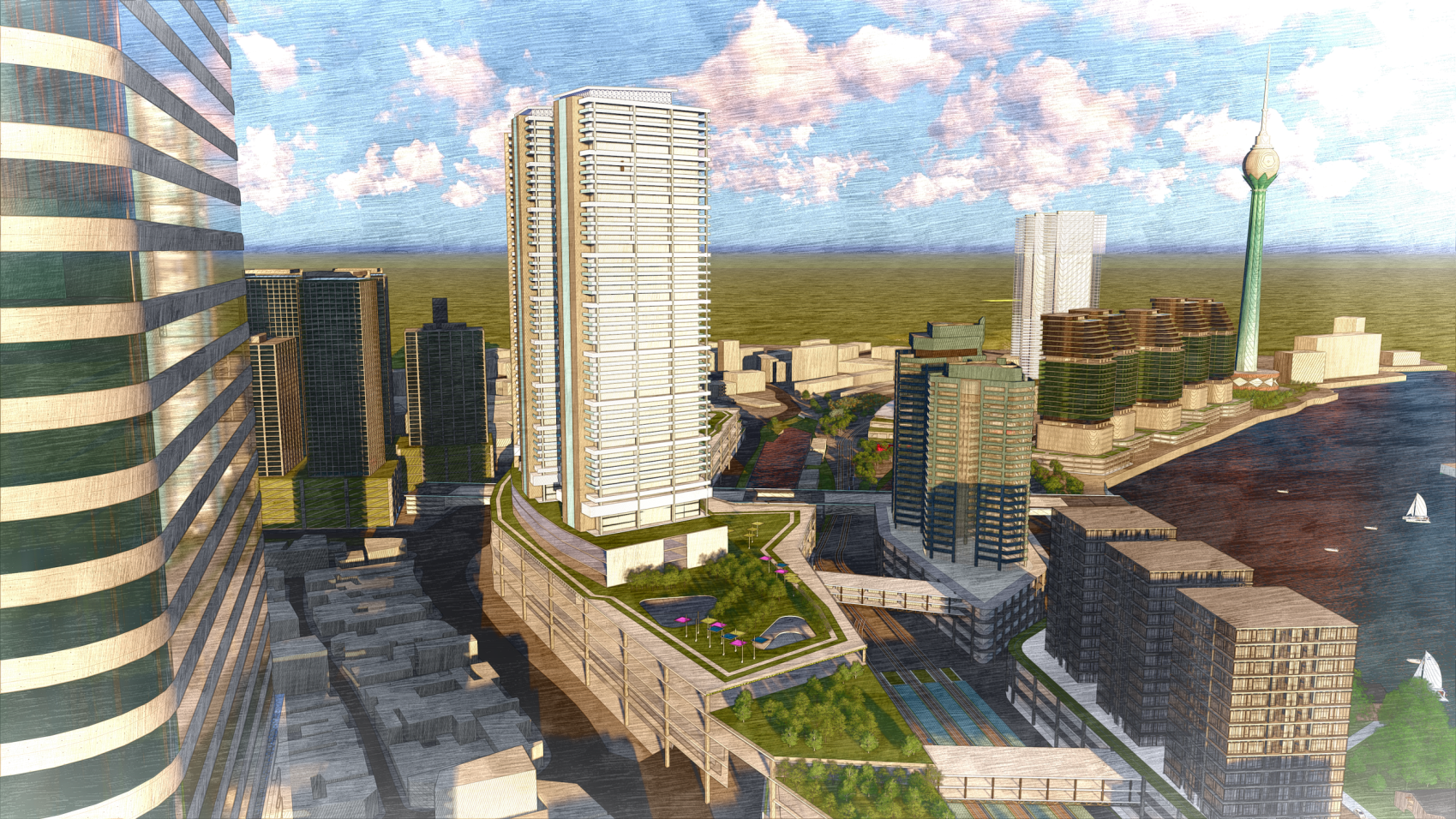 02. Colombo Port Expansion Project (North Port – A / Phase II)
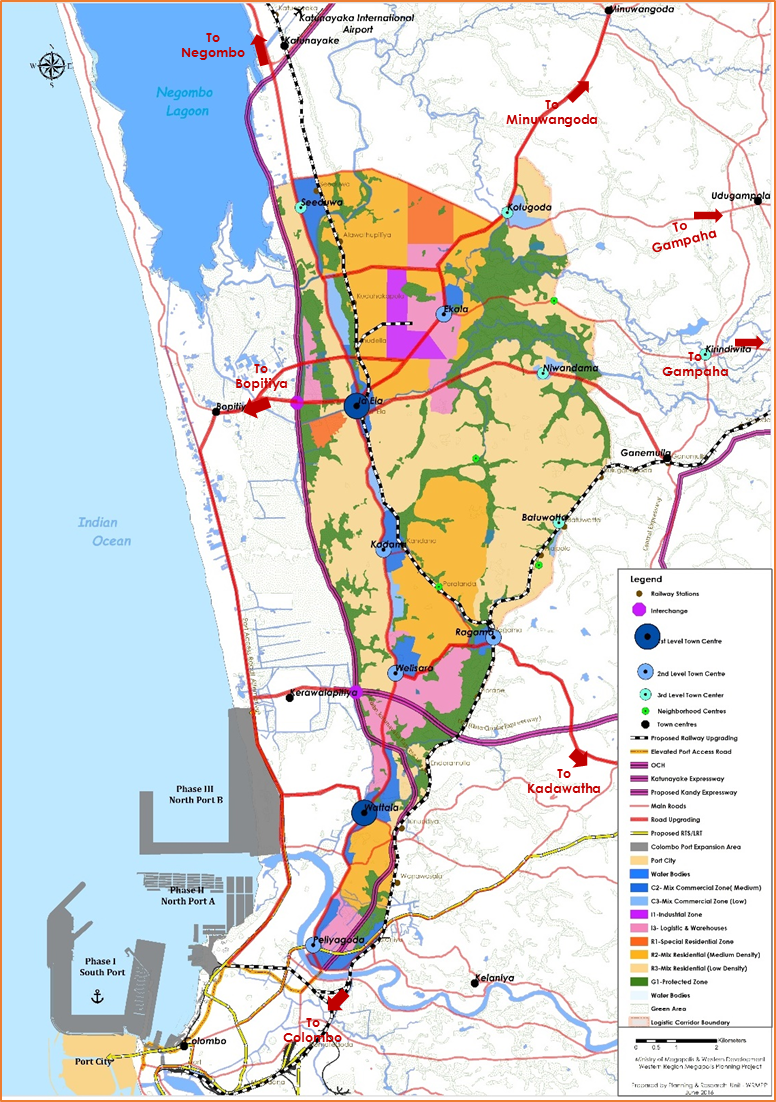 Investment Opportunities – Administrative City
03. Waste to Energy Project
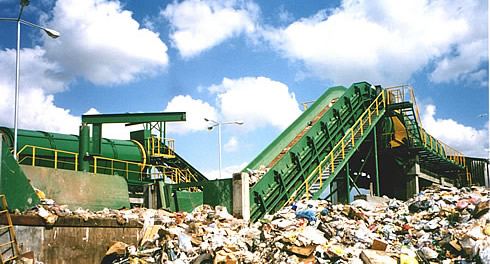 04. Generation of Solar Electricity Power
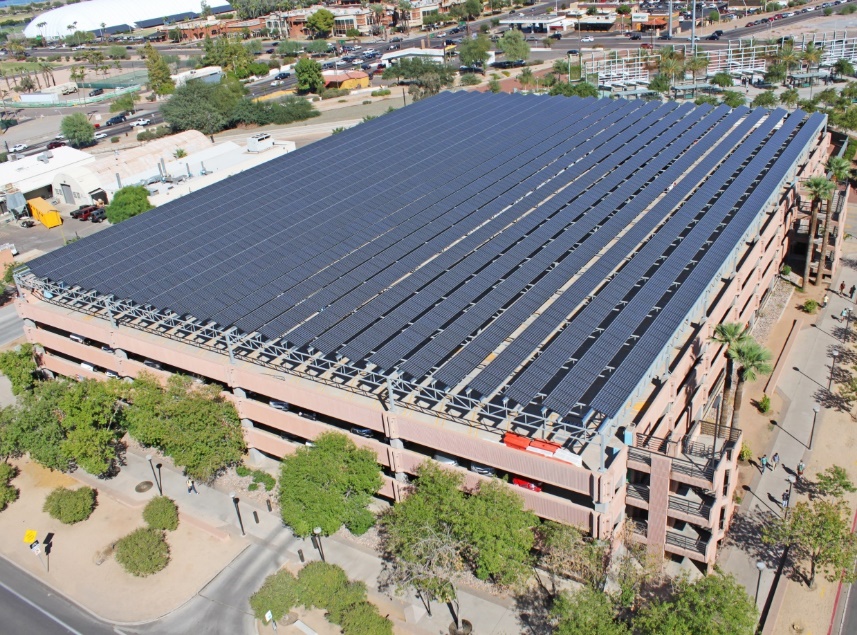 Investment Opportunities – Logistics, Tourism & Marine City
01. Development of Recreational Beach Area/Sea Waterfront from   
       Colpetty to Dehiwala
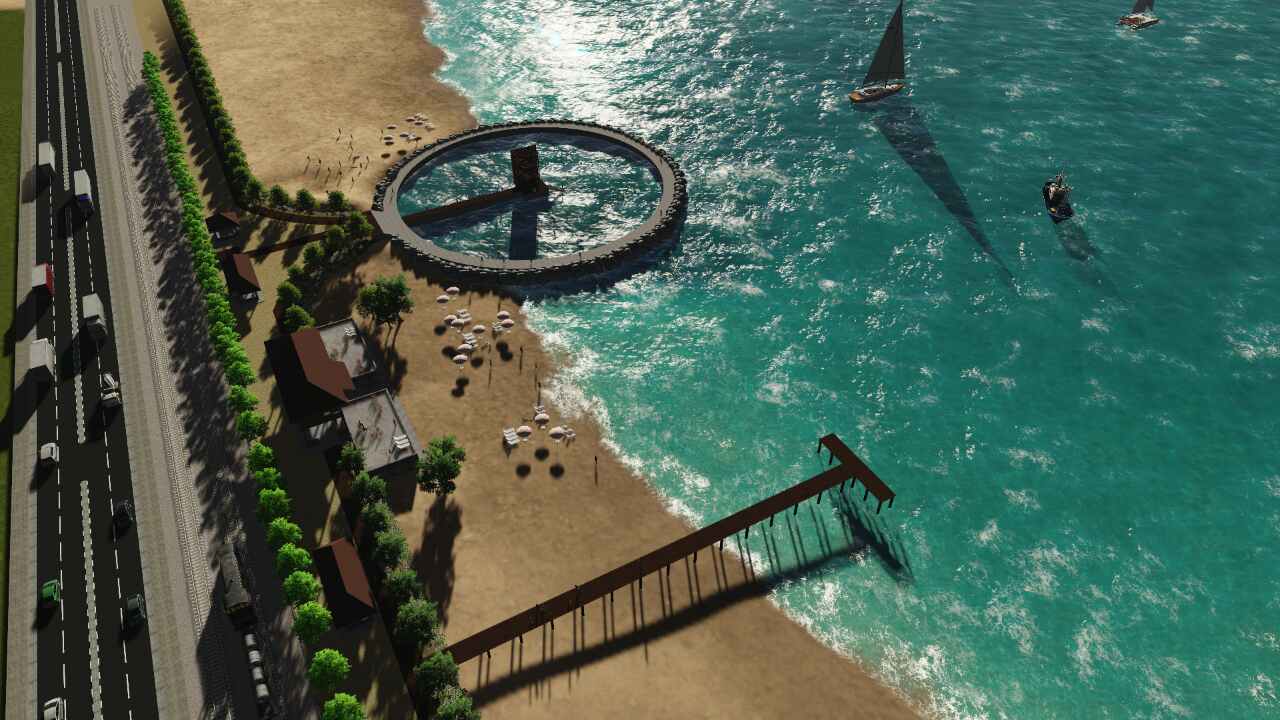 02. Development Of Bloemendhal Area
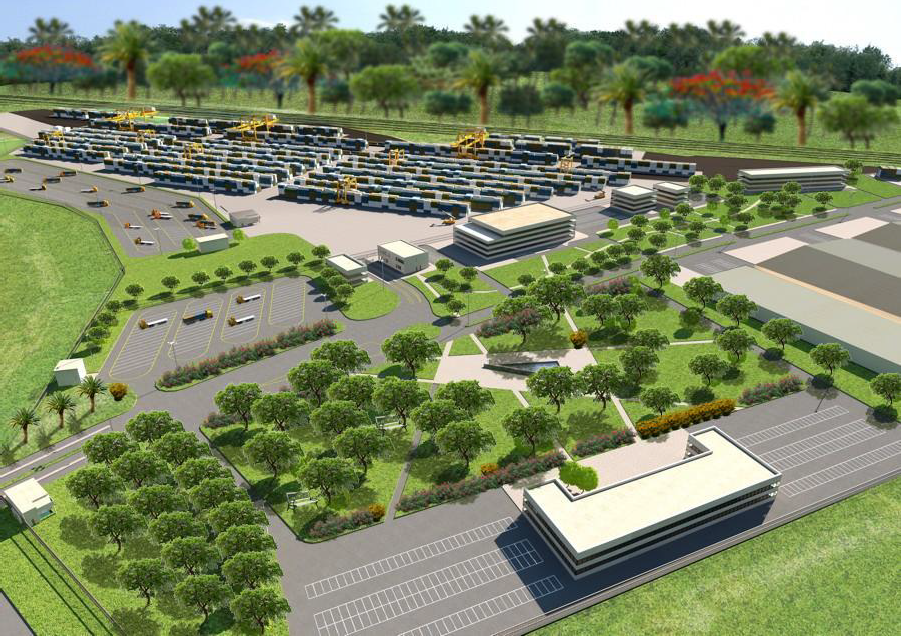 Investment Opportunities– Aero City
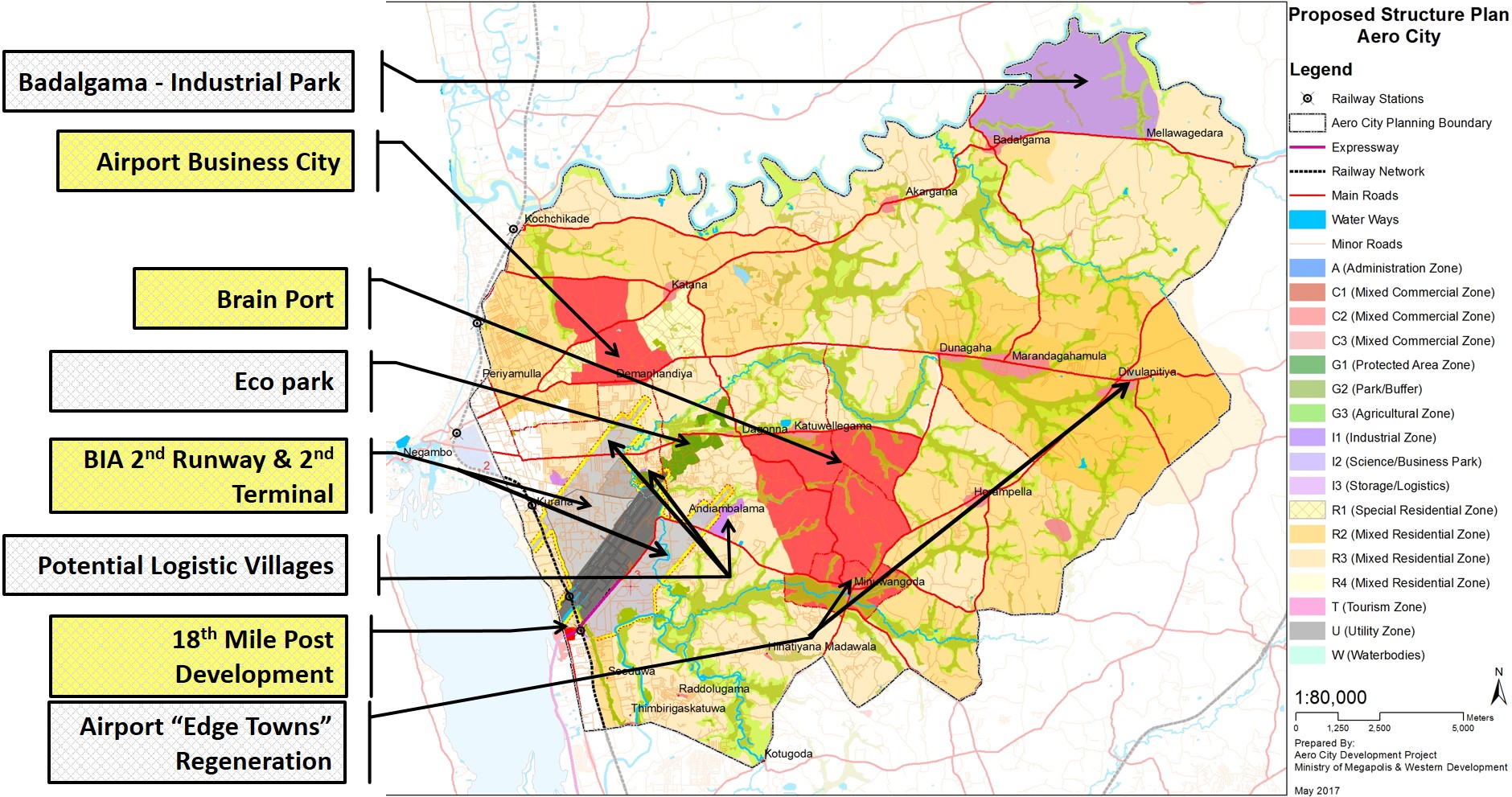 Investment Opportunities– Aero City
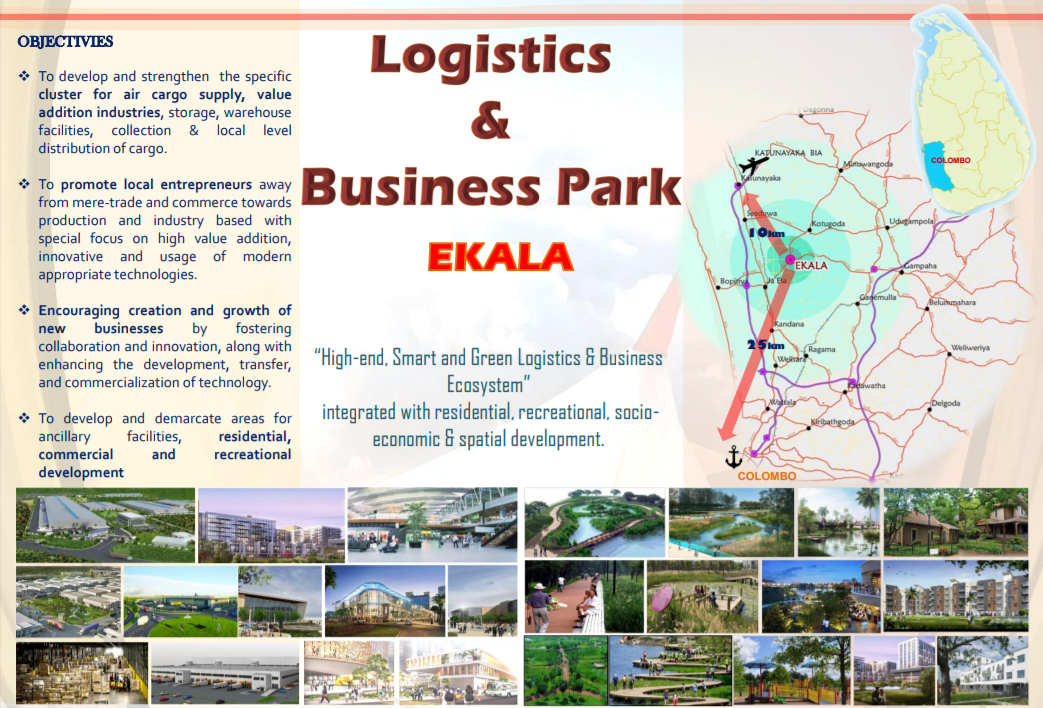 Tourism Development Zones
Central Tourism Zone
Northern Tourism Zone
Sothern Tourism Zone
Muthurajawela Tourism Zone
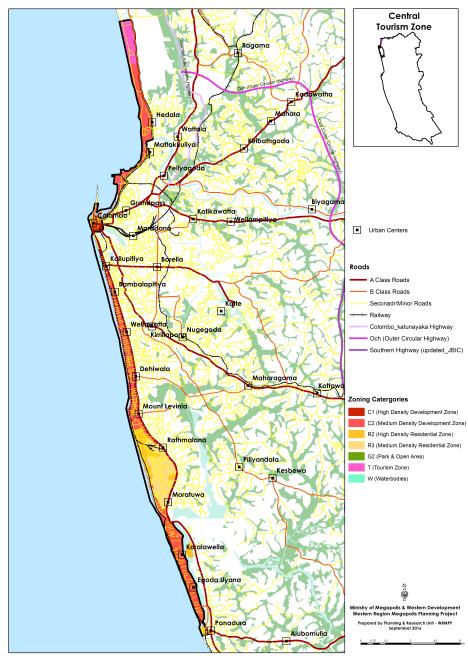 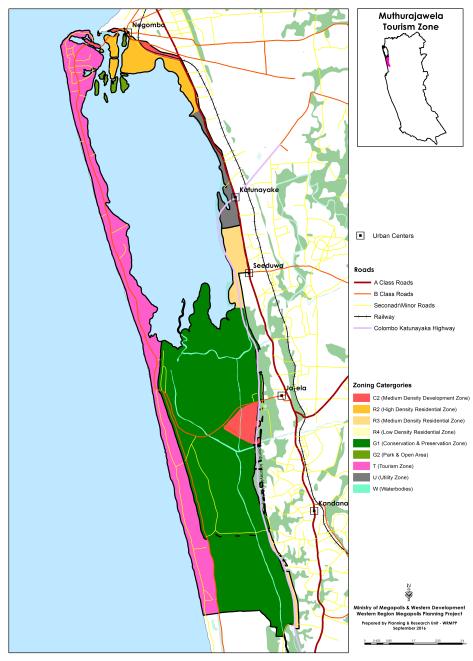 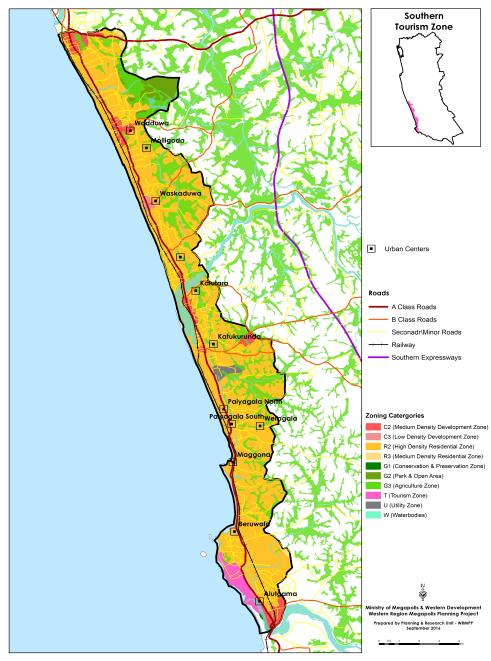 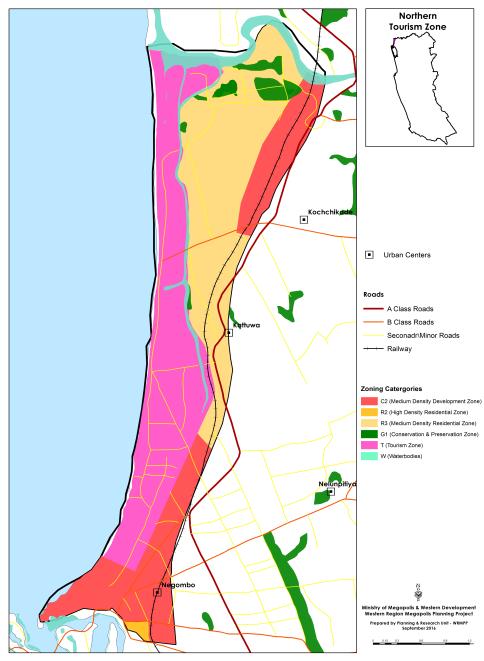 Horana Industrial Township
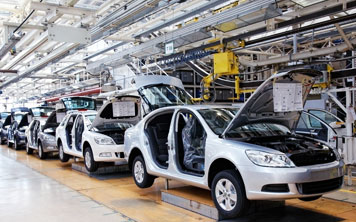 Develop Five  specialized large scale industrial clusters.
Rubber industries and Mechanical Engineering Cluster
SME Cluster
Value added textile and apparel Cluster
Biotechnology, Pharmaceuticals and Modernized Ayurveda Cluster
Electrical and Electronic Industries Developing Cluster
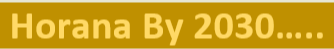 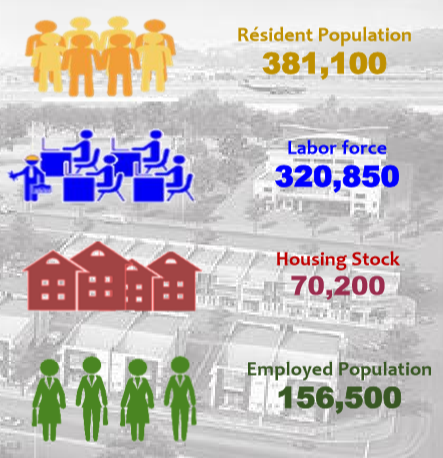 Develop Logistics Hub at Horana industrial  city center with access from either expressway or railway network.

Use existing wetlands,  forest areas and  expressways reservation areas as green buffers for the industrial development. 

Redevelop the existing Horana town center to cater future demand.

Preserve environmentally sensitive areas through regulation.
Mirigama Industrial Township
Integrated, Smart & Self Contained Industrial City
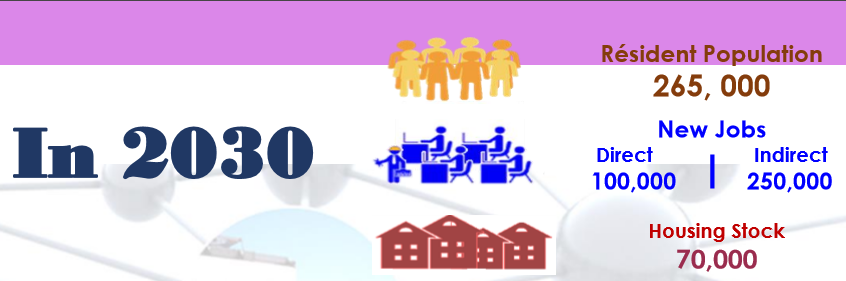 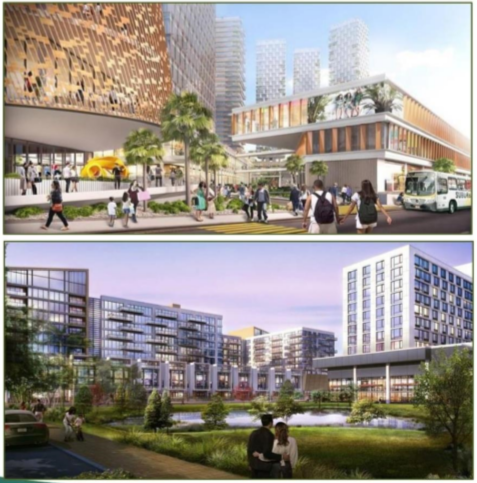 Key Components
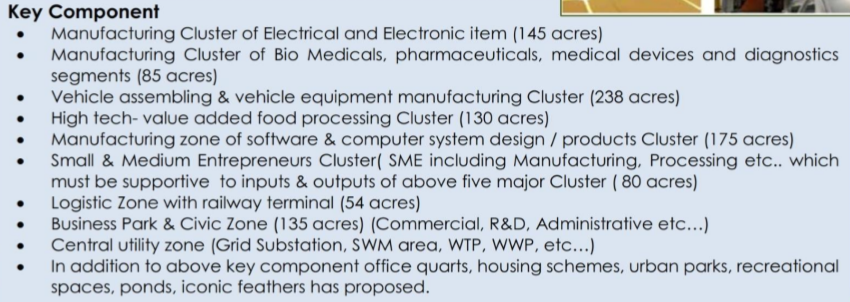 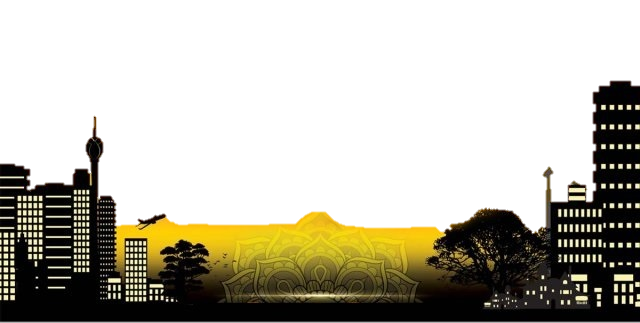 Thank You..